Borehole logging of Jo Hays well by Brad Carr
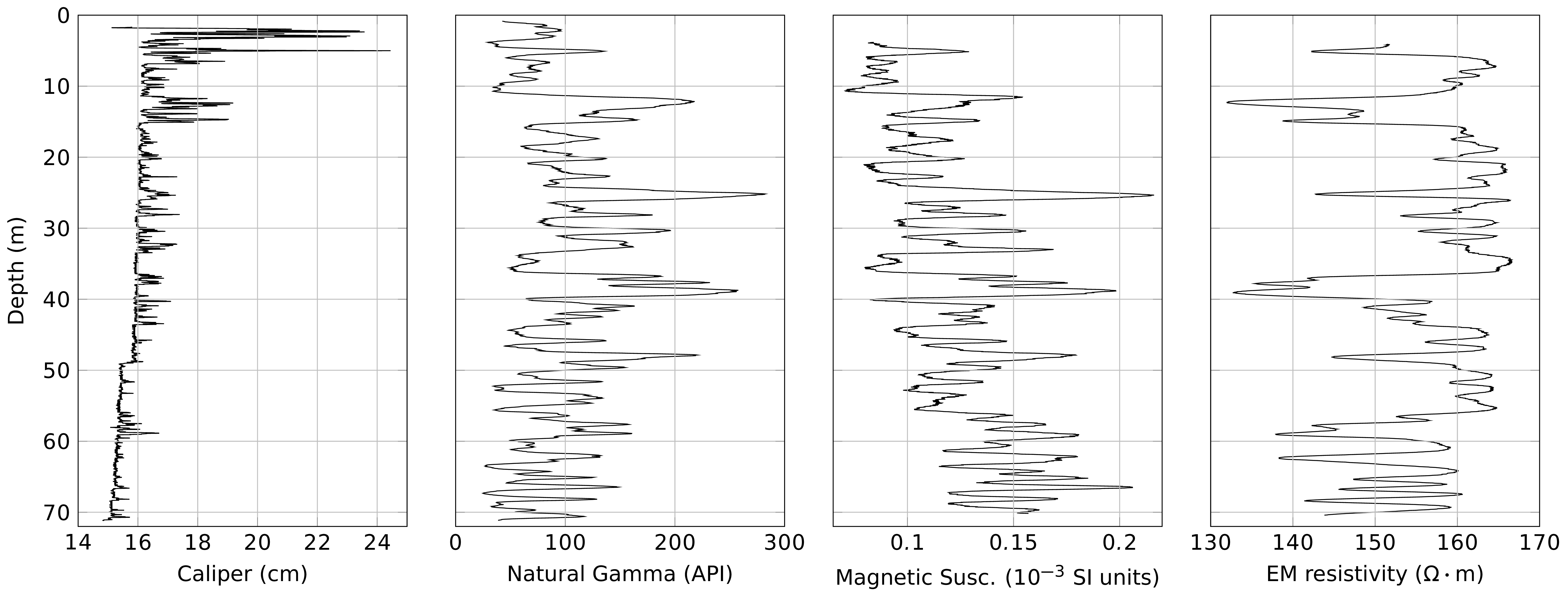 Quartzite/shale sequences; 
quartzite: low natural Gamma, low magnetic susceptibility, high resistivity
Water table at 62.6 m
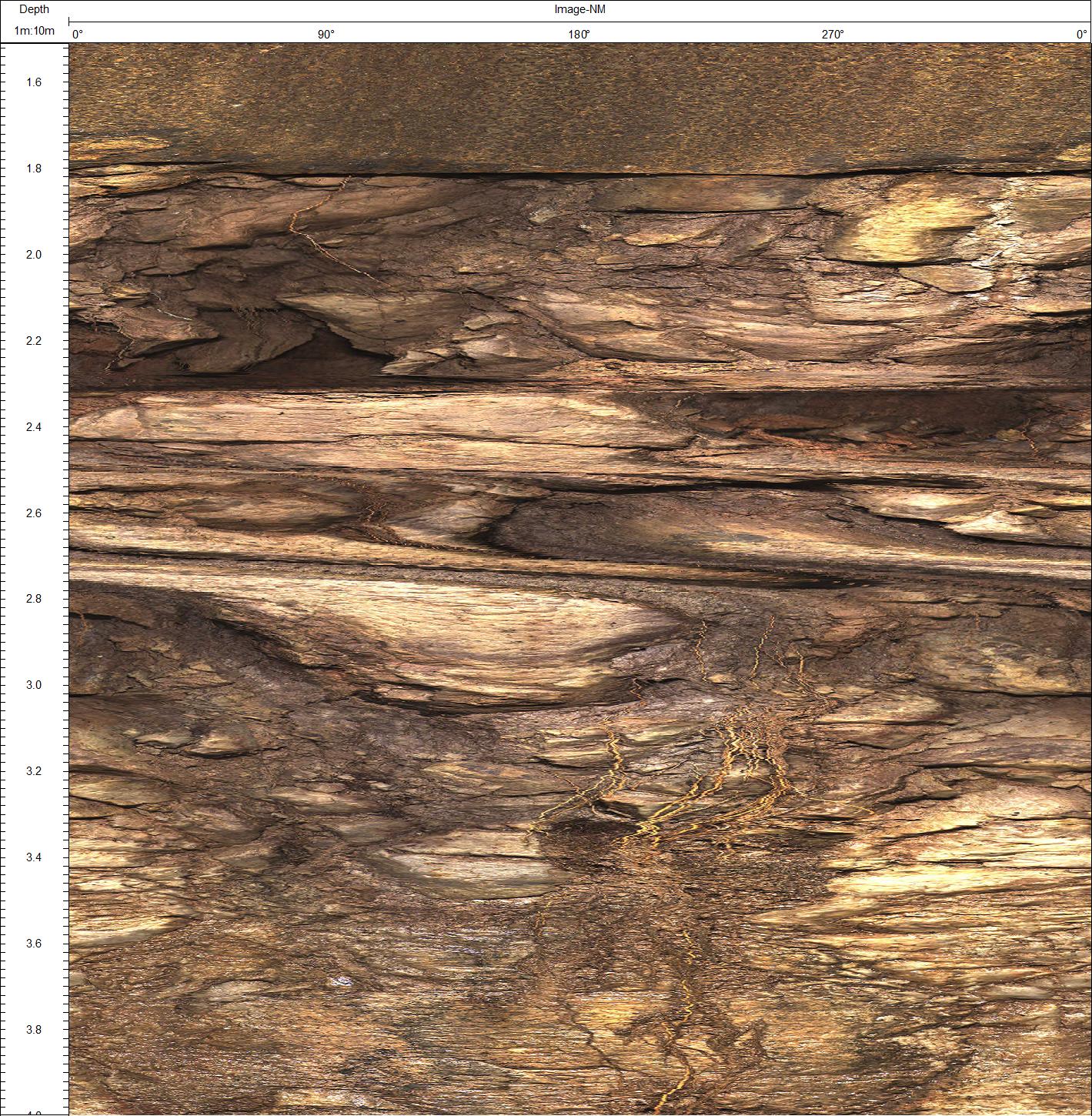 Casing
Roots
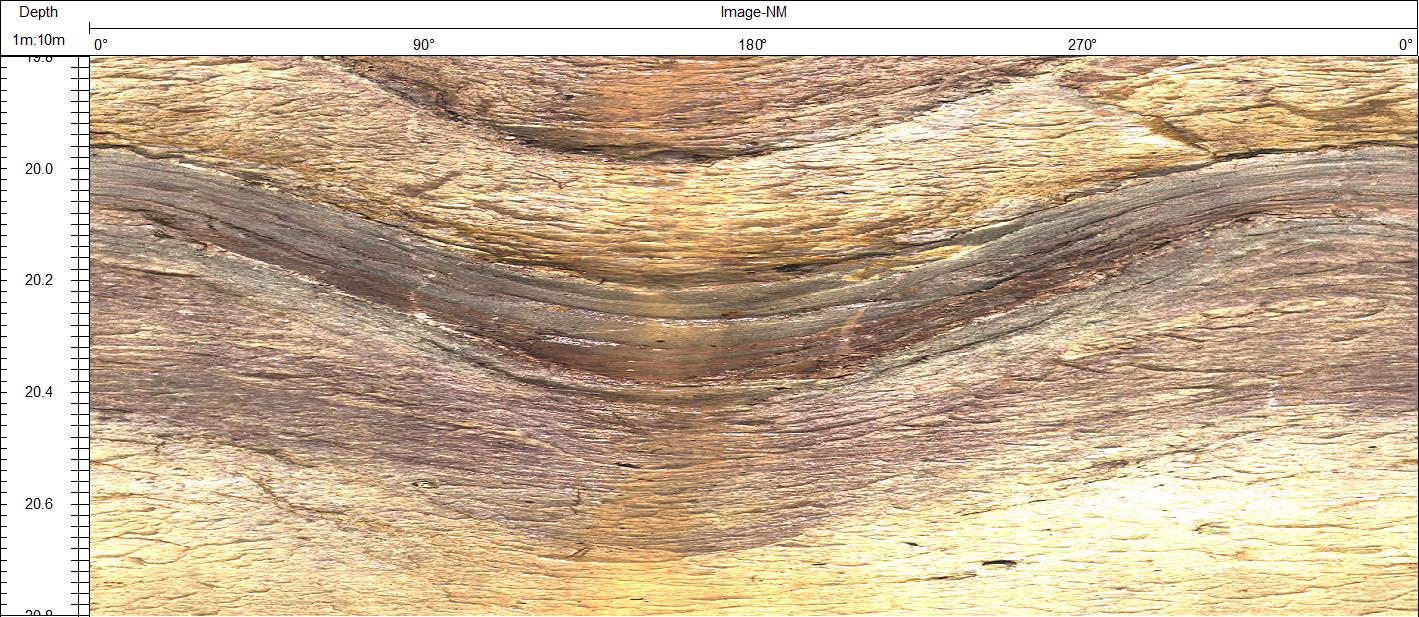 Example of thin shale bed
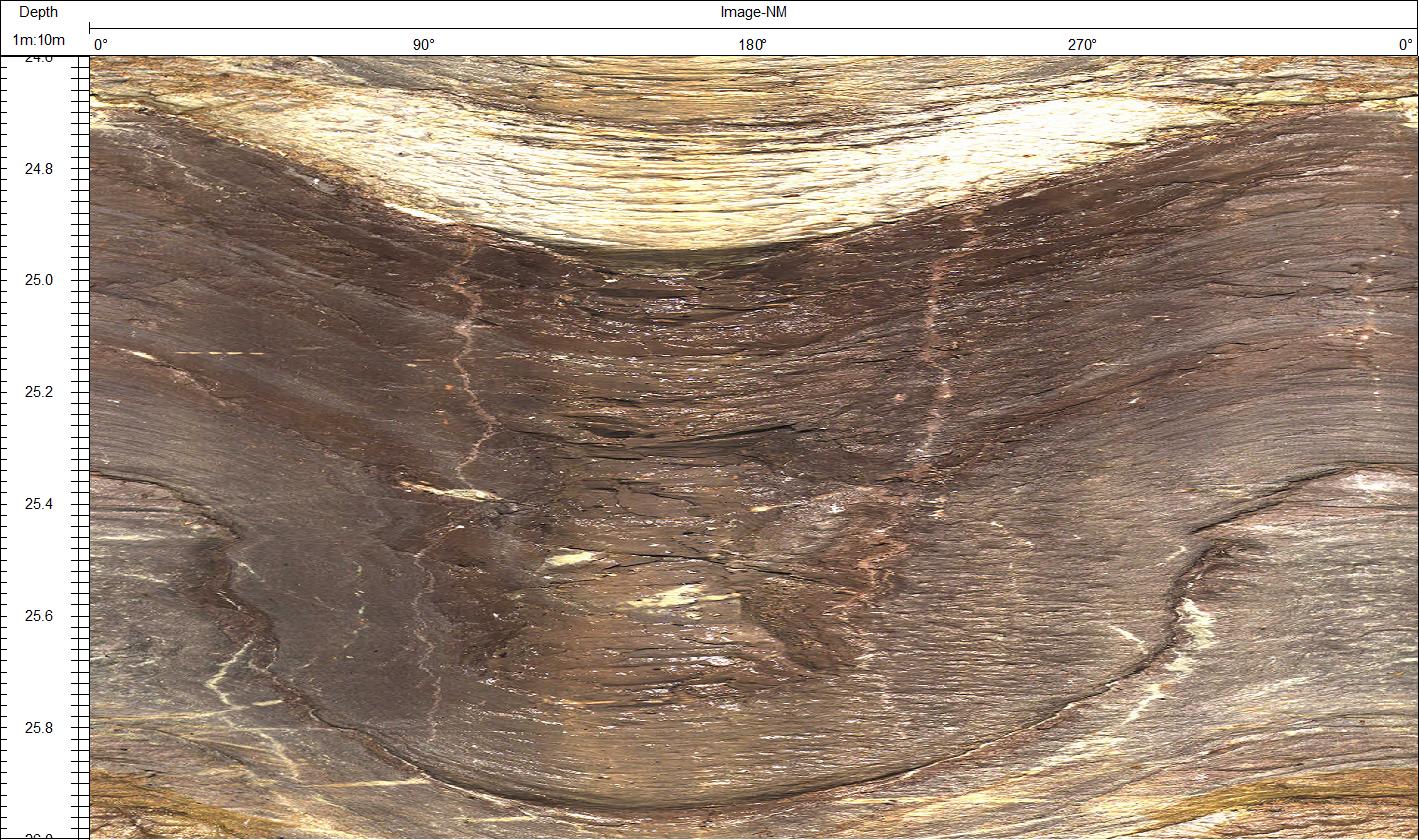 Example of thick shale bed
Above the water table, shaly layers look wetter than the sandy layers.
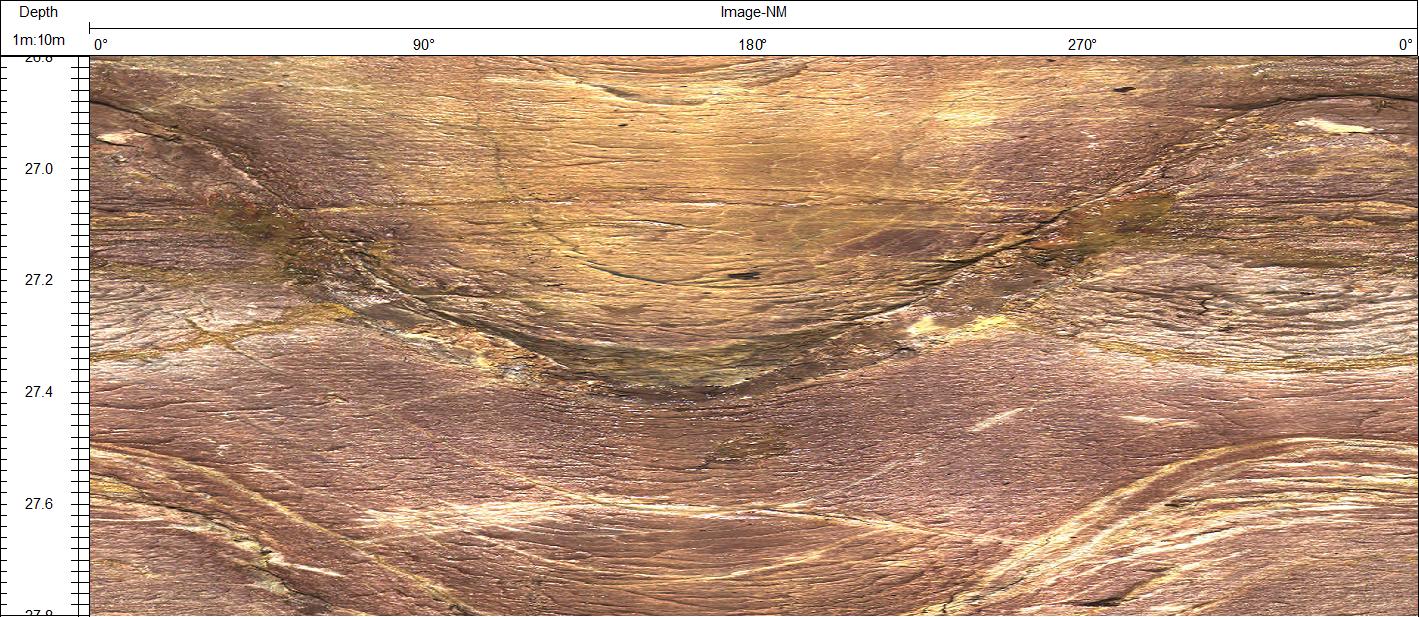 sandstone
shale